CAPACITACIÓN DE PERSONALparte 1
QUE ES CAPACITACIÓN ?
Es el proceso educativo de corto plazo, aplicado de manera sistemática y organizada, por medio del cual las personas adquieren conocimientos, desarrollan habilidades y competencias en función de objetivos definidos
La capacitación entraña la trasmisión de conocimientos específicos relativos al trabajo, actitudes frente al aspecto de la organización, de la tarea y el ambiente, así como desarrollo de habilidades y competencias.
UNA INVERSION Y NO UN GASTO
La capacitación es un esfuerzo dirigido hacia el equipo con el objetivo de facilitar que este alcance, los objetivos de la empresa.
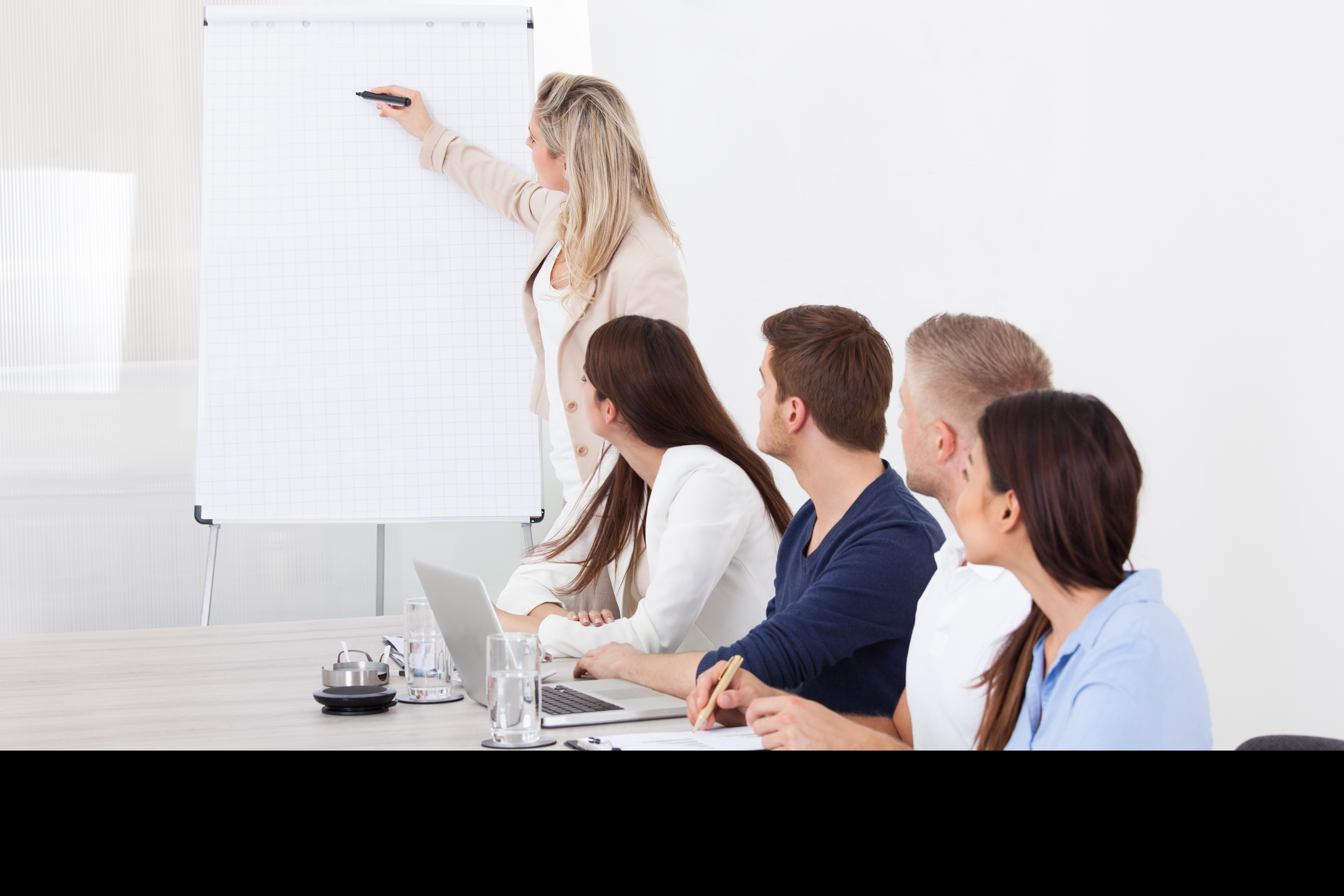 CONTENIDO DE LA CAPACITACIÓN
AUMENTO DEL CONOCIMIENTO DE LAS PERSONAS
Información sobre la organización, sus clientes, productos y servicios, políticas y directrices, reglas y reglamentos.
MEJORA DE HABILIDADES Y DESTREZAS
Habilitar a las personas para realización y la operación de tareas, manejo de equipo, maquinas y herramientas.
DESARROLLO Y MODIFICACIÓN DE CONDUCTA
Cambiar actitudes negativas por favorables, adquirir conciencia de las relaciones y mejorar la sensibilidad hacia las personas como clientes internos y externos.
ELEVAR EL NIVEL DE ABSTRACCIÓN
Desarrollar ideas y conceptos para ayudar a las personas a pensar en términos globales y estratégicos.
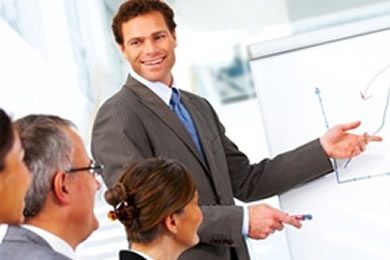 VER EL TEMA DE CAPACITACIÓN COMO UN SISTEMA TOTALMENTE INTEGRADO
En algunos programas de capacitación de vendedores se incluye la TRANSMISION DE INFORMACIÓN (sobre la empresa, producto, clientes, mercado, etc.) DESARROLLO DE HABILIDADES,(colocación de pedidos, cálculos de precios, etc.), DESARROLLO DE ACTITUDES (como tratar al cliente como comportarse, como realizar el proceso de venta, como argumentar y manejar la negativas del cliente, etc.),  DESARROLLO DE CONCEPTOS y el (relacionados con la filosofía de la empresa y la ética profesional).
¿QUE OBJETIVOS TIENE LA CAPACITACIÓN?
Preparar a las persona para la realización inmediata de diversas tareas del puesto.

Brindar oportunidades para el desarrollo personal continuo y no solo en sus puestos actuales sino también para otras funciones mas complejas y a elevadas.

Cambiar la actitud de las personas, sea para crear un clima mas satisfactorio entre ellas o para aumentar les la motivación y volver las mas respectivas a las nuevas tendencias de la administración.